Hot Button Issues
SUPERNATURAL:  ANGELS, DEMONS, SPIRITUAL WARFARE and HELL
Outline
Introduction
Angels
Demons and Spiritual Warfare
AngelsNature of Angels
Angels are created, intelligent, moral, powerful spiritual beings who may appear physically.
AngelsNature of Angels
Angels are created
Psa 148:2-5 Praise him, all his angels; praise him, all his hosts!  3 Praise him, sun and moon, praise him, all you shining stars!  4 Praise him, you highest heavens, and you waters above the heavens!  5 Let them praise the name of the LORD! For he commanded and they were created.
Col 1:16 For by him all things were created, in heaven and on earth, visible and invisible, whether thrones or dominions or rulers or authorities-- all things were created through him and for him.
AngelsNature of Angels
Angels have moral judgement.
2 Pet 2:4 For if God did not spare angels when they sinned, but cast them into hell and committed them to chains of gloomy darkness to be kept until the judgment;
AngelsNature of Angels
Angels are spiritual beings.
Heb. 1:7 Of the angels he says, "He makes his angels winds, and his ministers a flame of fire."
Heb 1:14 Are they not all ministering spirits sent out to serve for the sake of those who are to inherit salvation? 
Luk 24:39 For a spirit does not have flesh and bones as you see that I have."
AngelsNature of Angels
Angels are spiritual beings.
Heb. 1:7 Of the angels he says, "He makes his angels winds, and his ministers a flame of fire."
Heb 1:14 Are they not all ministering spirits sent out to serve for the sake of those who are to inherit salvation? 
Luk 24:39 For a spirit does not have flesh and bones as you see that I have." 
Heb. 13:2 Do not neglect to show hospitality to strangers, for thereby some have entertained angels unawares.
AngelsKinds and Rank of Angels
Kinds:
Cherubim
Seraphim
Angels



Rank:
	archangel
	angel
	thrones
	dominions
	rulers
	authorities
AngelsKinds and Rank of Angels
Cherubim
Gen 3:24 He drove out the man, and at the east of the garden of Eden he placed the cherubim and a flaming sword that turned every way to guard the way to the tree of life.
Ezek. 10:20 These were the living creatures that I saw underneath the God of Israel by the Chebar canal; and I knew that they were cherubim.
AngelsKinds and Rank of Angels
Cherubim
Eze 1:5-15 And from the midst of it came the likeness of four living creatures. And this was their appearance: they had a human likeness,  6 but each had four faces, and each of them had four wings.  7 Their legs were straight, and the soles of their feet were like the sole of a calf's foot. And they sparkled like burnished bronze.  8 Under their wings on their four sides they had human hands. And the four had their faces and their wings thus:  9 their wings touched one another. Each one of them went straight forward, without turning as they went.  10 As for the likeness of their faces, each had a human face. The four had the face of a lion on the right side, the four had the face of an ox on the left side, and the four had the face of an eagle.
AngelsKinds and Rank of Angels
Seraphim
Isa. 6:1-7 In the year that King Uzziah died I saw the Lord sitting upon a throne, high and lifted up; and the train of his robe filled the temple.  2 Above him stood the seraphim. Each had six wings: with two he covered his face, and with two he covered his feet, and with two he flew.  3 And one called to another and said: "Holy, holy, holy is the LORD of hosts; the whole earth is full of his glory!"  4 And the foundations of the thresholds shook at the voice of him who called, and the house was filled with smoke.  5 And I said: "Woe is me! For I am lost; for I am a man of unclean lips, and I dwell in the midst of a people of unclean lips; for my eyes have seen the King, the LORD of hosts!"  6 Then one of the seraphim flew to me, having in his hand a burning coal that he had taken with tongs from the altar.  7 And he touched my mouth and said: "Behold, this has touched your lips; your guilt is taken away, and your sin atoned for."
AngelsKinds and Rank of Angels
Cherubim and Seraphim are always placed at the boundary of God’s holiness.  Their primary role is to protect the sanctity of God’s Presence.
AngelsKinds and Rank of Angels
Rank
Jud 1:9 But when the archangel Michael, contending with the devil, was disputing about the body of Moses, he did not presume to pronounce a blasphemous judgment, but said, "The Lord rebuke you.“
Col 1:16 For by him all things were created, in heaven and on earth, visible and invisible, whether thrones or dominions or rulers or authorities-- all things were created through him and for him.
AngelsKinds and Rank of Angels
Kinds:
Cherubim
Seraphim
Angels



Rank:
	archangel
	angel
	thrones
	dominions
	rulers
	authorities
AngelsWhat do angels do?
Various forms of service for our sake
Protect us (especially children)
Deliver messages of encouragement
Offer miraculous help
Judgement
Patrol the earth
Escort us to heaven?
War against demonic forces
Glorify God
AngelsWhat do angels do?
Matt 18:10 "See that you do not despise one of these little ones. For I tell you that in heaven their angels always see the face of my Father who is in heaven.
AngelsWhat do angels do?
Act 27:23-25 ESV  23 For this very night there stood before me an angel of the God to whom I belong and whom I worship,  24 and he said, 'Do not be afraid, Paul; you must stand before Caesar. And behold, God has granted you all those who sail with you.'  25 So take heart, men, for I have faith in God that it will be exactly as I have been told.
Matt. 2:13 ESV 13 Now when they had departed, behold, an angel of the Lord appeared to Joseph in a dream…
AngelsWhat do angels do?
Acts 12:7 ESV  7 And behold, an angel of the Lord stood next to him, and a light shone in the cell. He struck Peter on the side and woke him, saying, "Get up quickly." And the chains fell off his hands.
Acts 12:21-23 ESV  21 On an appointed day Herod put on his royal robes, took his seat upon the throne, and delivered an oration to them.  22 And the people were shouting, "The voice of a god, and not of a man!"  23 Immediately an angel of the Lord struck him down, because he did not give God the glory, and he was eaten by worms and breathed his last.
AngelsWhat do angels do?
Deut. 32:8-9 When the Most High gave to the nations their inheritance, when he divided mankind, he fixed the borders of the peoples according to the number of the sons of God.  9 But the LORD's portion is his people, Jacob his allotted heritage.
Zec 1:10-11 So the man who was standing among the myrtle trees answered, 'These are they whom the LORD has sent to patrol the earth.'  11 And they answered the angel of the LORD who was standing among the myrtle trees, and said, 'We have patrolled the earth, and behold, all the earth remains at rest.'
AngelsWhat do angels do?
Dan 10:12-13 ESV  12 Then he said to me, "Fear not, Daniel, for from the first day that you set your heart to understand and humbled yourself before your God, your words have been heard, and I have come because of your words.  13 The prince of the kingdom of Persia withstood me twenty-one days, but Michael, one of the chief princes, came to help me, for I was left there with the kings of Persia,
AngelsWhat do angels do?
Various forms of service for our sake
Protect us (especially children)
Deliver messages of encouragement
Offer miraculous help
Judgement
Patrol the earth
Escort us to heaven?
War against demonic forces
Glorify God
AngelsOur relationship with angels
They remind us of the unseen world.
They intervene for us.
They remind us of God’s glory.
We must be discerning in dealing with them.
We must not worship or pray to them.
They remind us of our distinctive worth and value.
AngelsOur relationship with angels
Col 2:18 Let no one disqualify you, insisting on asceticism and worship of angels, going on in detail about visions, puffed up without reason by his sensuous mind,
1Pe 1:12 It was revealed to them that they were serving not themselves but you, in the things that have now been announced to you through those who preached the good news to you by the Holy Spirit sent from heaven, things into which angels long to look.
Heb 2:7 You made him for a little while lower than the angels; you have crowned him with glory and honor,
1Co 6:3 Do you not know that we are to judge angels? How much more, then, matters pertaining to this life!
Demons and Spiritual Warfare
Demons and Spiritual Warfare
Two equal and opposite errors:
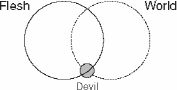 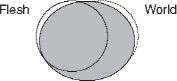 Demons and Spiritual Warfare
Balanced Perspective:
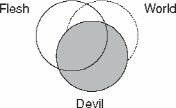 Demons and Spiritual WarfareOrigin of Demons
Eze 28:14-19 You were an anointed guardian cherub. I placed you; you were on the holy mountain of God; in the midst of the stones of fire you walked.  15 You were blameless in your ways from the day you were created, till unrighteousness was found in you.  16 In the abundance of your trade you were filled with violence in your midst, and you sinned; so I cast you as a profane thing from the mountain of God, and I destroyed you, O guardian cherub, from the midst of the stones of fire.  17 Your heart was proud because of your beauty; you corrupted your wisdom for the sake of your splendor. I cast you to the ground; I exposed you before kings, to feast their eyes on you.
Demons and Spiritual WarfareOrigin of Demons
Isa 14:11-15 Your pomp is brought down to Sheol, the sound of your harps; maggots are laid as a bed beneath you, and worms are your covers.  12 "How you are fallen from heaven, O Day Star, son of Dawn! How you are cut down to the ground, you who laid the nations low!  13 You said in your heart, 'I will ascend to heaven; above the stars of God I will set my throne on high; I will sit on the mount of assembly in the far reaches of the north;  14 I will ascend above the heights of the clouds; I will make myself like the Most High.'  15 But you are brought down to Sheol, to the far reaches of the pit.
Demons and Spiritual WarfareOrigin of Demons
Rev. 12:3-4 ESV 3 And another sign appeared in heaven: behold, a great red dragon, with seven heads and ten horns, and on his heads seven diadems.  4 His tail swept down a third of the stars of heaven and cast them to the earth. And the dragon stood before the woman who was about to give birth, so that when she bore her child he might devour it.
Rev 12:7-9 ESV  7 Now war arose in heaven, Michael and his angels fighting against the dragon. And the dragon and his angels fought back,  8 but he was defeated, and there was no longer any place for them in heaven.  9 And the great dragon was thrown down, that ancient serpent, who is called the devil and Satan, the deceiver of the whole world-- he was thrown down to the earth, and his angels were thrown down with him.
Demons and Spiritual WarfareOrigin of Demons
Gen. 6:1-4 When man began to multiply on the face of the land and daughters were born to them,  2 the sons of God saw that the daughters of man were attractive. And they took as their wives any they chose.  3 Then the LORD said, "My Spirit shall not abide in man forever, for he is flesh: his days shall be 120 years."  4 The Nephilim were on the earth in those days, and also afterward, when the sons of God came in to the daughters of man and they bore children to them. These were the mighty men who were of old, the men of renown.
Demons and Spiritual WarfareOrigin of Demons
2Pe 2:4 For if God did not spare angels when they sinned, but cast them into hell and committed them to chains of gloomy darkness to be kept until the judgment;
Jude 1:6 And the angels who did not stay within their own position of authority, but left their proper dwelling, he has kept in eternal chains under gloomy darkness until the judgment of the great day--
Demons and Spiritual WarfareNature of Demons
Demons and Spiritual WarfareNature of Demons
Eph 6:12 For we do not wrestle against flesh and blood, but against the rulers, against the authorities, against the cosmic powers over this present darkness, against the spiritual forces of evil in the heavenly places.
Col 1:16 For by him all things were created, in heaven and on earth, visible and invisible, whether thrones or dominions or rulers or authorities-- all things were created through him and for him.
Demons and Spiritual WarfareNature of Demons
Matt. 12:43-45 "When the unclean spirit has gone out of a person, it passes through waterless places seeking rest, but finds none.  44 Then it says, 'I will return to my house from which I came.' And when it comes, it finds the house empty, swept, and put in order.  45 Then it goes and brings with it seven other spirits more evil than itself, and they enter and dwell there, and the last state of that person is worse than the first.
Demons and Spiritual WarfareCan a Christian be demon-possessed?
The word “possessed” is problematic.
The biblical word is δαιμονίζομαι (daimonizomai), which simply means, “to have a demon; to be demonized.”
So a better question is “Can a Christian be demonized?”
Demons and Spiritual WarfareCan a Christian be demonized?
Even though God’s Spirit lives in us, sin can still inhabit our bodies.
Rom. 6:12-13: Let not sin therefore reign in your mortal body, to make you obey its passions.  Do not present your members to sin as instruments for unrighteousness….
Demons and Spiritual WarfareCan a Christian be demonized?
Our bodies are a temple of the Holy Spirit (1 Cor 6:19), but in the Old Testament, the temple was often polluted by idols and false gods.
See 2 Kings 23
Demons and Spiritual WarfareCan a Christian be demonized?
Paul uses spatial imagery when he describes how we can yield to Satan’s influence.
Eph. 4:26-27 NIV:  26 “In your anger do not sin": Do not let the sun go down while you are still angry, and do not give the devil a foothold.
Demons and Spiritual WarfareCan a Christian be demonized?
We  are warned about enslavement to demonic forces.
Gal. 4:9 NRS Now, however, that you have come to know God, or rather to be known by God, how can you turn back again to the weak and beggarly elemental spirits? How can you want to be enslaved to them again?
2 Tim. 2:25-26 God may perhaps grant them repentance leading to a knowledge of the truth,  26 and they may come to their senses and escape from the snare of the devil, after being captured by him to do his will.
Demons and Spiritual WarfareCan a Christian be demonized?
A spectrum of demonic influence:
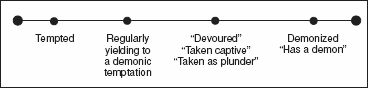 Demons and Spiritual WarfareWhat can demons do?
Demons entice us to sin.
Demons entice us to believe lies.
Demons create feelings of guilt, doubt, and fear.
Demons create discord and conflict.
Demons spread false teaching and are behind world religions.
Demons can physically harm us.
Demons seek to distort Christ.
Demons and Spiritual WarfareWhat can demons do?
1 Thess. 3:5 ESV For this reason, when I could bear it no longer, I sent to learn about your faith, for fear that somehow the tempter had tempted you and our labor would be in vain.
Jn. 8:44 ESV You are of your father the devil, and your will is to do your father's desires. He was a murderer from the beginning, and does not stand in the truth, because there is no truth in him. When he lies, he speaks out of his own character, for he is a liar and the father of lies.
Demons and Spiritual WarfareWhat can demons do?
Rev. 12:10 ESV  10 And I heard a loud voice in heaven, saying, "Now the salvation and the power and the kingdom of our God and the authority of his Christ have come, for the accuser of our brothers has been thrown down, who accuses them day and night before our God.
2 Cor. 2:10-11 ESV  10 Anyone whom you forgive, I also forgive. Indeed, what I have forgiven, if I have forgiven anything, has been for your sake in the presence of Christ,  11 so that we would not be outwitted by Satan; for we are not ignorant of his designs.
Demons and Spiritual WarfareWhat can demons do?
1 Cor. 10:20-21 No, I imply that what pagans sacrifice they offer to demons and not to God. I do not want you to be participants with demons.  21 You cannot drink the cup of the Lord and the cup of demons. You cannot partake of the table of the Lord and the table of demons.
1 Tim. 4:1-3 Now the Spirit expressly says that in later times some will depart from the faith by devoting themselves to deceitful spirits and teachings of demons,  2 through the insincerity of liars whose consciences are seared,  3 who forbid marriage and require abstinence from foods that God created to be received with thanksgiving by those who believe and know the truth.
Demons and Spiritual WarfareWhat can demons do?
2Co 12:7 NIV Therefore, in order to keep me from becoming conceited, I was given a thorn in my flesh, a messenger of Satan, to torment me.
Rev. 2:10 Do not fear what you are about to suffer. Behold, the devil is about to throw some of you into prison, that you may be tested, and for ten days you will have tribulation. Be faithful unto death, and I will give you the crown of life.
Demons and Spiritual WarfareWhat can demons do?
Demons entice us to sin.
Demons entice us to believe lies.
Demons create feelings of guilt, doubt, and fear.
Demons create discord and conflict.
Demons spread false teaching and are behind world religions.
Demons can physically harm us.
Demons seek to distort Christ.
Demons and Spiritual WarfareDemonization and Psychology
Demons and Spiritual WarfareDemonization and Psychology
M. Scott Peck.  Glimpses of the Devil:  A Psychiatrist’s Personal Account of Possession.
Demons and Spiritual WarfareDemonization and Psychology
“But my subject’s behavior exceeded what I could explain with my training. She could tell some people their secret weaknesses, such as undue pride. She knew how individuals she’d never known had died, including my mother and her fatal case of ovarian cancer. Six people later vouched to me that, during her exorcisms, they heard her speaking multiple languages, including Latin, completely unfamiliar to her outside of her trances. This was not psychosis; it was what I can only describe as paranormal ability. I concluded that she was possessed.”
Richard Gallagher.  “As a psychiatrist, I diagnose mental illness.  Also, I help spot demonic possession.” Washington Post, 7/1/2016
Demons and Spiritual WarfareDemonization and Psychology
“A possessed individual may suddenly, in a type of trance, voice statements of astonishing venom and contempt for religion, while understanding and speaking various foreign languages previously unknown to them. The subject might also exhibit enormous strength or even the extraordinarily rare phenomenon of levitation. (I have not witnessed a levitation myself, but half a dozen people I work with vow that they’ve seen it in the course of their exorcisms.) He or she might demonstrate “hidden knowledge” of all sorts of things — like how a stranger’s loved ones died, what secret sins she has committed, even where people are at a given moment. These are skills that cannot be explained except by special psychic or preternatural ability.  I have personally encountered these rationally inexplicable features, along with other paranormal phenomena.”
Richard Gallagher.  “As a psychiatrist, I diagnose mental illness.  Also, I help spot demonic possession.” Washington Post, 7/1/2016
Demons and Spiritual WarfareResponding to Demons
Get rid of the garbage in our lives.
Be watchful and prayerful.
Stand firm in Christ’s authority.
Put on God’s armor.